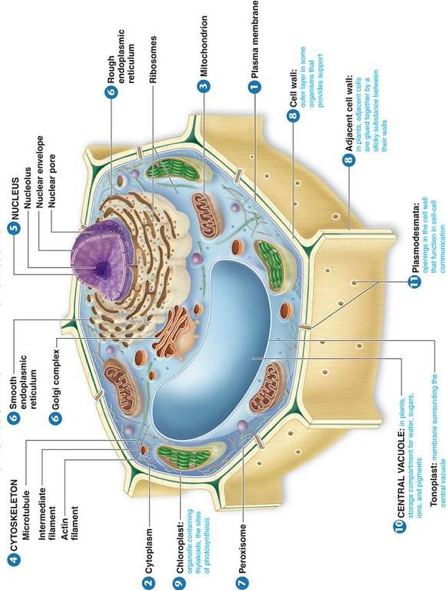 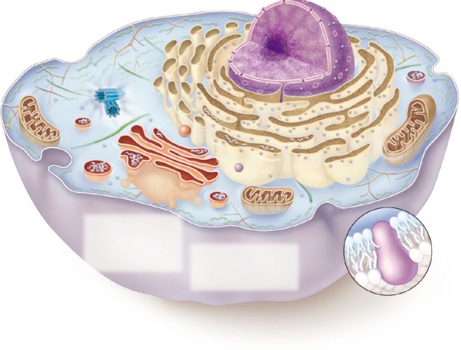 Eukaryote Cell Organelles
Prokaryotes vs. Eukaryotes
Cells that do not have a nucleus

Single celled organisms


Bacteria cells
Cells that do have a nucleus

Some single celled organism, mostly multicellular organisms

Plant and animal cells
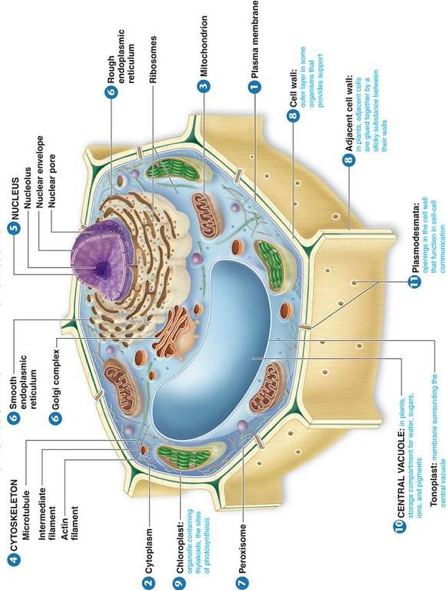 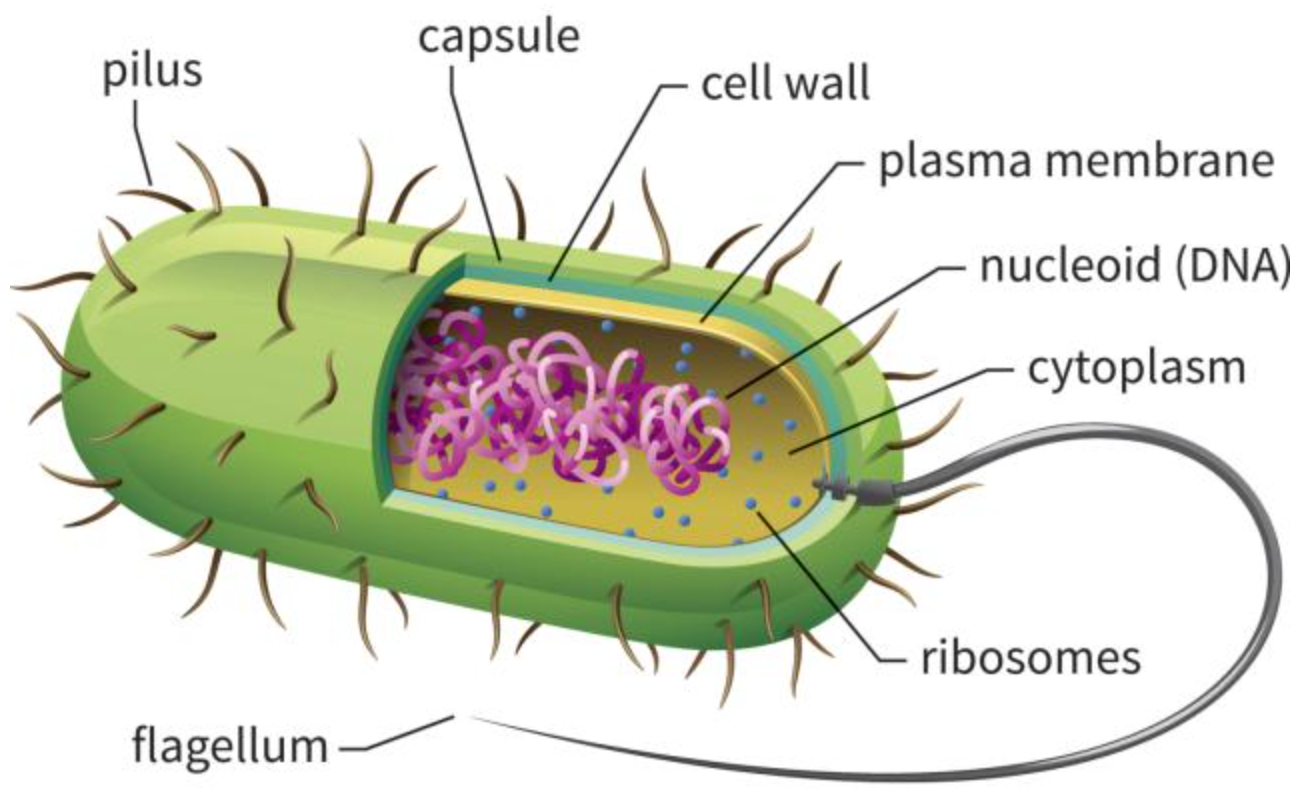 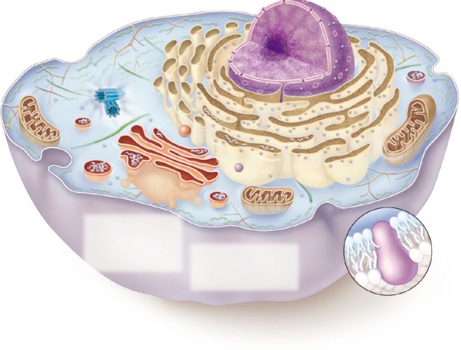 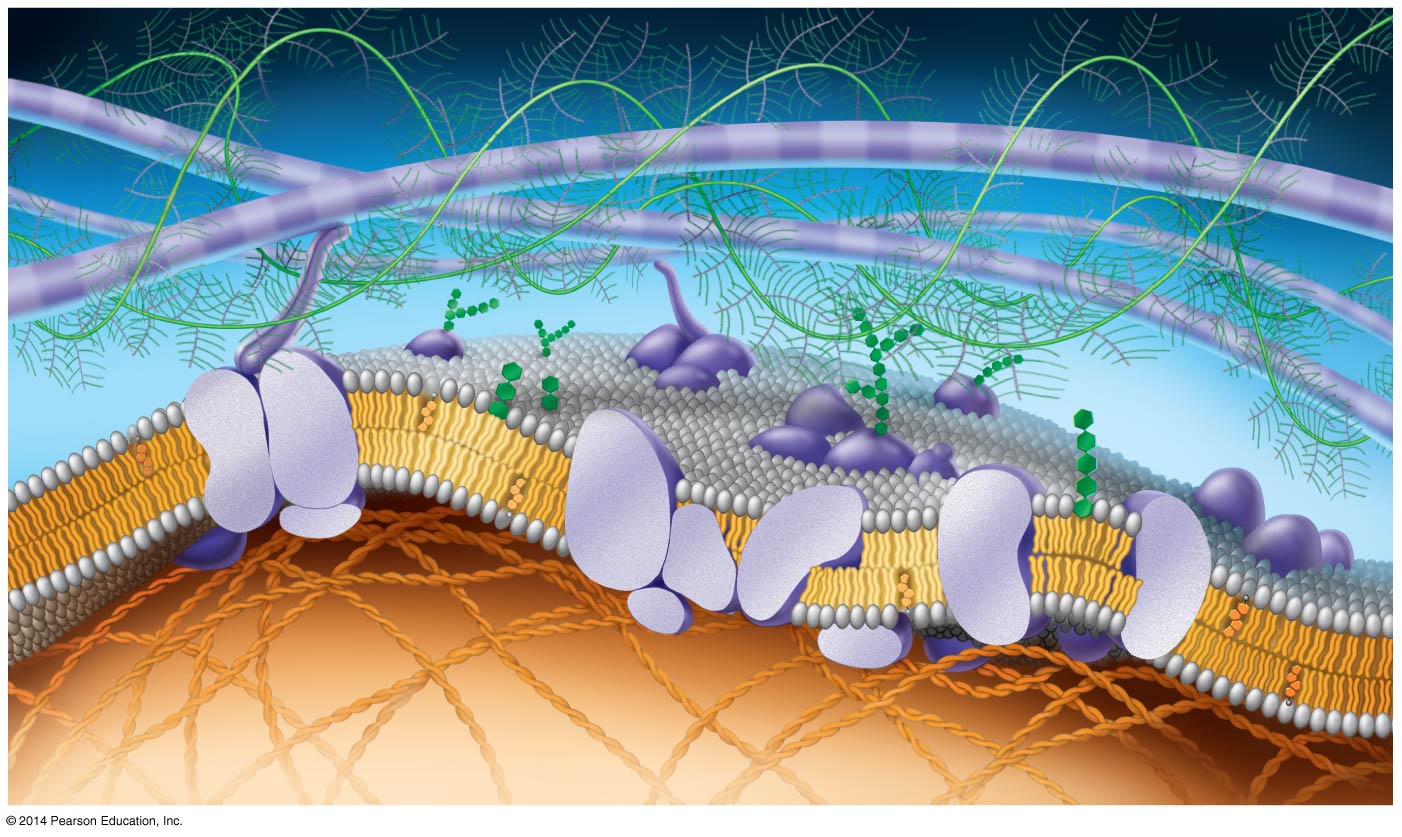 Membrane Bound Organelles
Organelles that have 1 or 2 membranes that make up their outside.
	Include: nucleus, golgi, mitochondria, chloroplast, rough er, smooth er, lysosomes, vacuoles

These membranes are similar in composition to the cell membrane: made of lipid bilayer, proteins and carbohydrates.
*How many parts can you label?
Nucleus
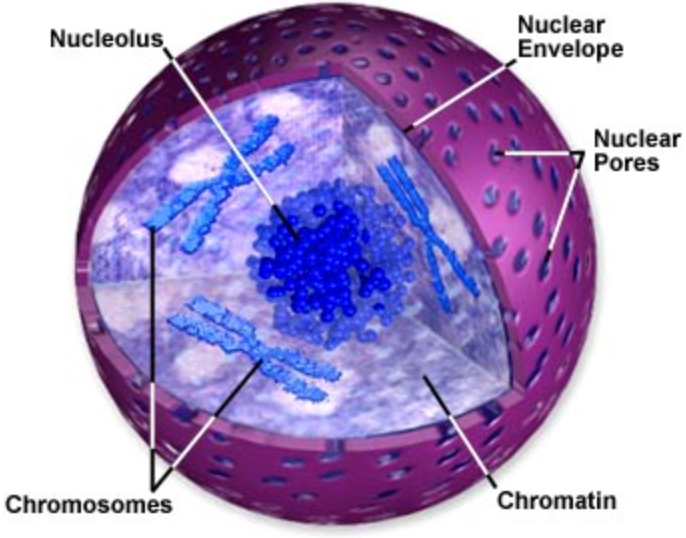 Function: Contains DNA which controls cell activities
Nuclear pores allow for passage of materials into and out of the nucleus
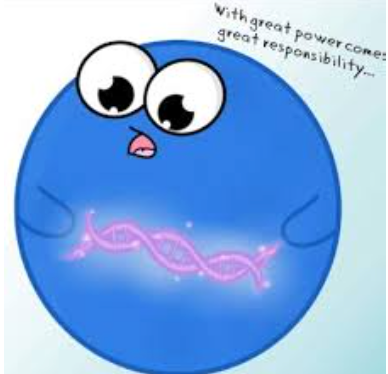 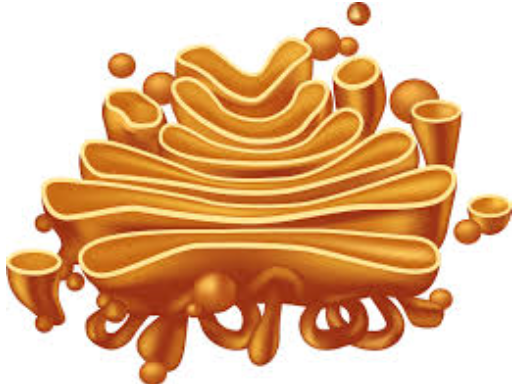 Golgi Apparatus (Body)
Function: Sorts, packages and secretes proteins and other materials of the cell
And helps make lysosomes

Packages materials into vesicles for transport within and outside the cell
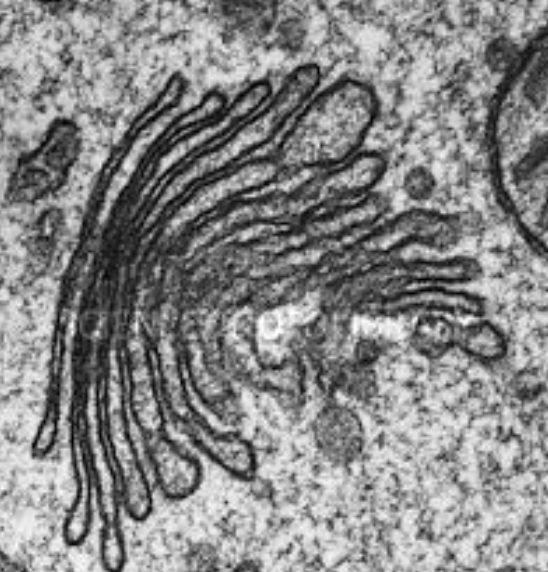 Mitochondria
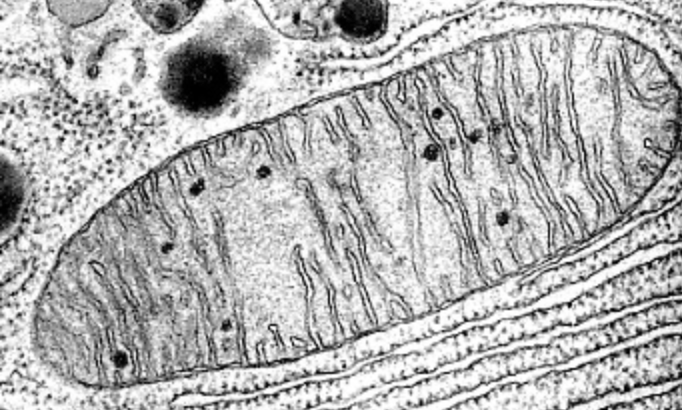 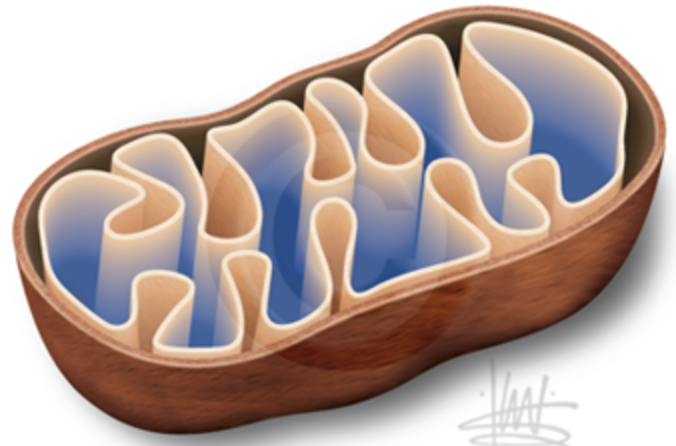 Function: Captures and transforms energy (energy in Glucose to energy in ATP)
Contains two membranes
Contains its own unique DNA
Chloroplast
Function: Captures solar energy and converts it into chemical energy during the process of photosynthesis
Contains two membranes
Contains its own unique DNA
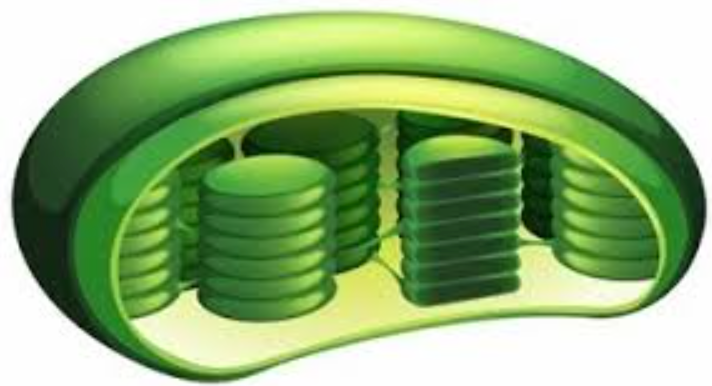 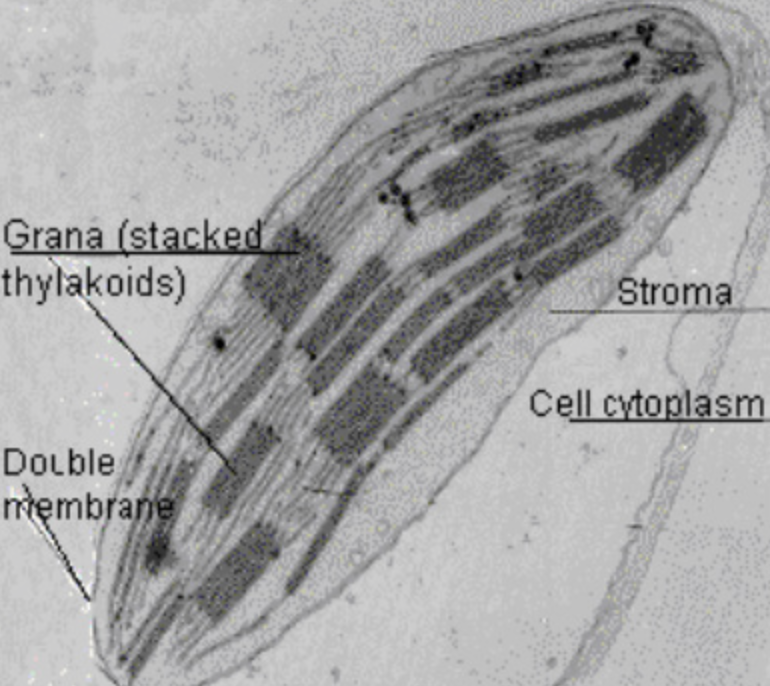 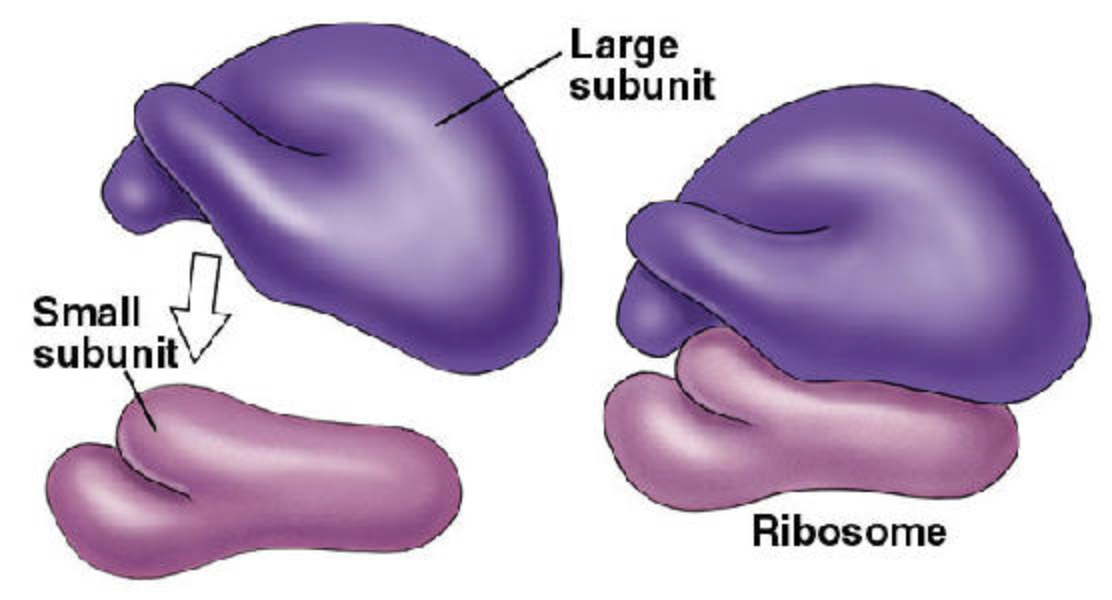 Ribosomes
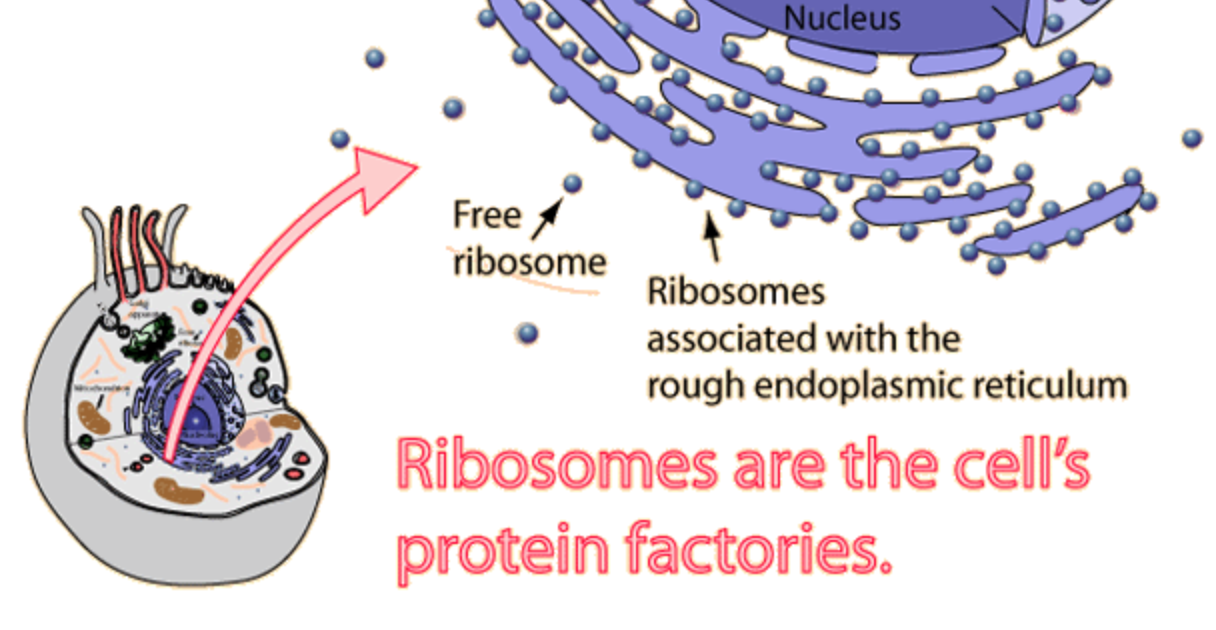 Function: Synthesizes  (make) proteins
Made of rRNA and proteins
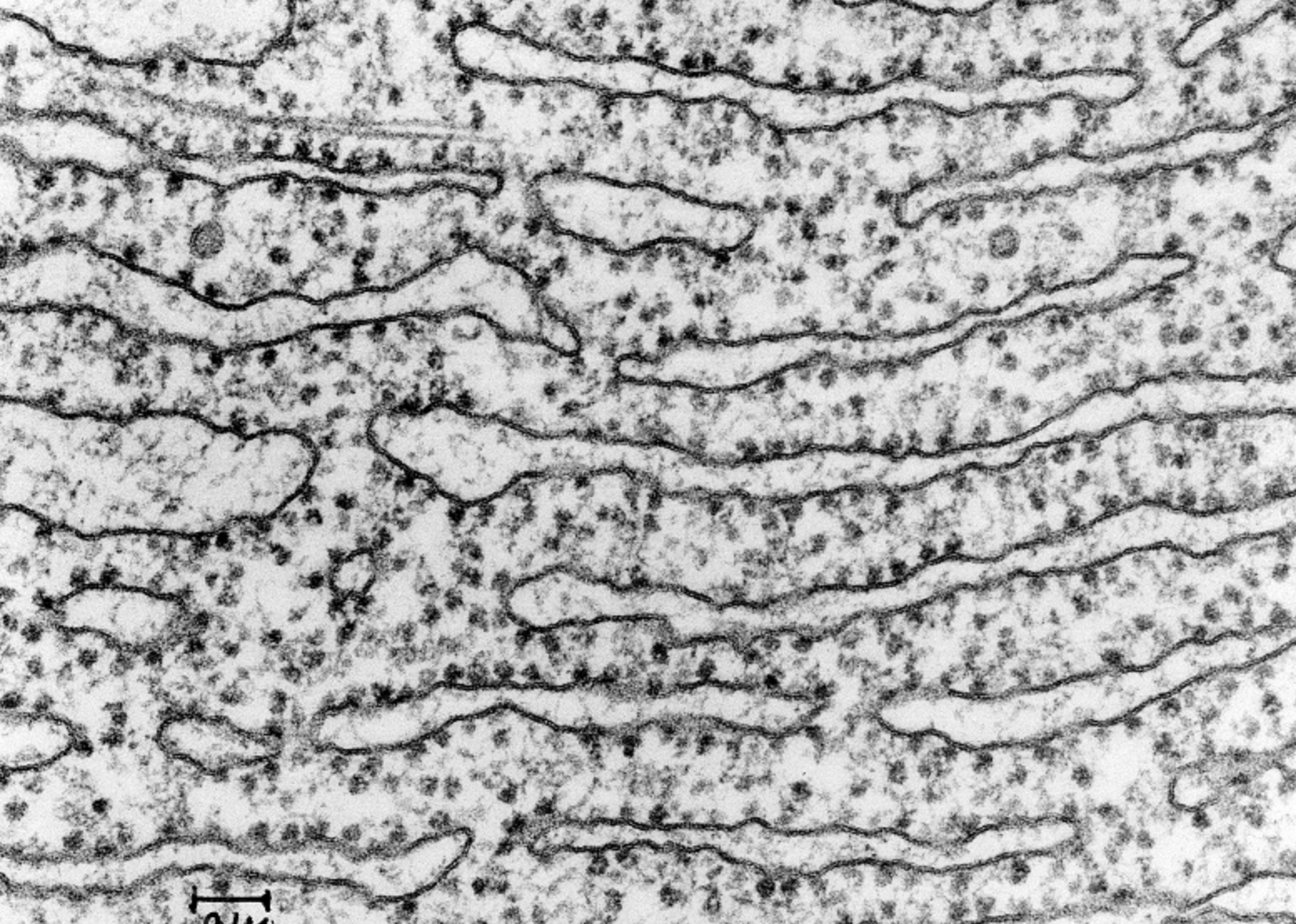 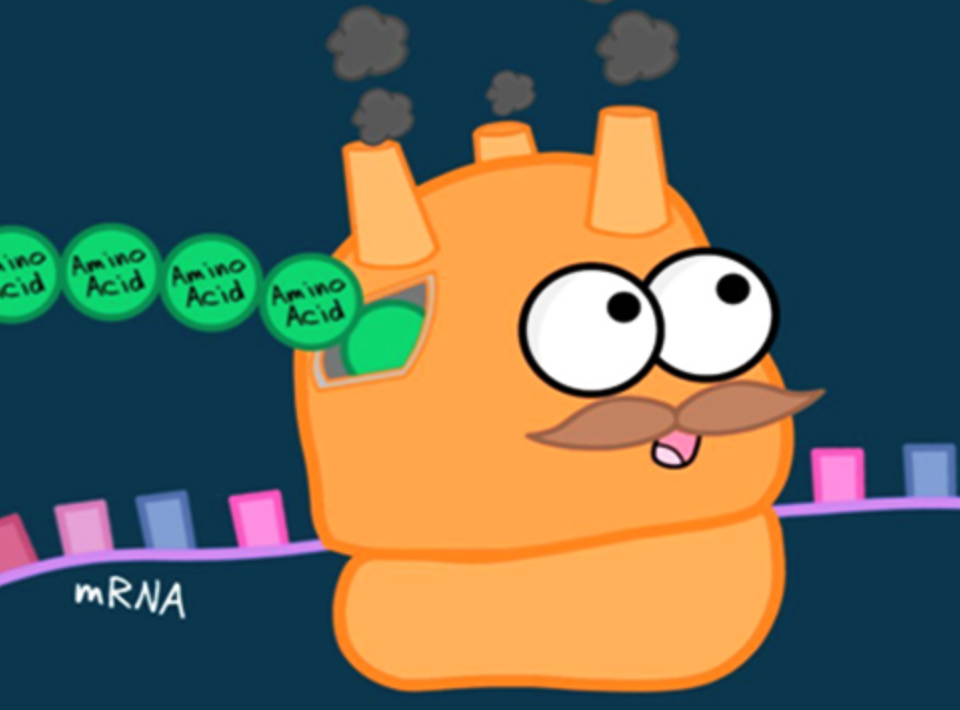 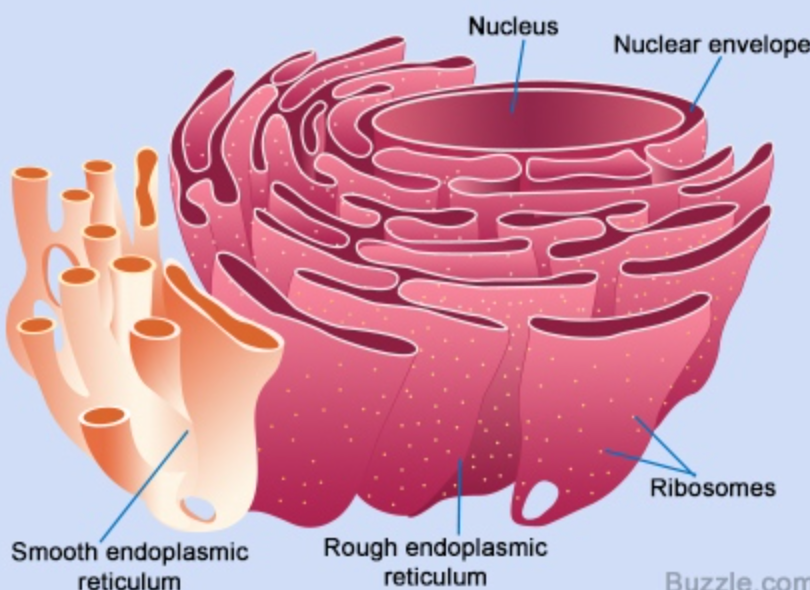 Rough Endoplasmic Reticulum
Function: Compartmentalizes the cell and helps with transport of substances throughout the cell
Have ribosomes attached to its surface
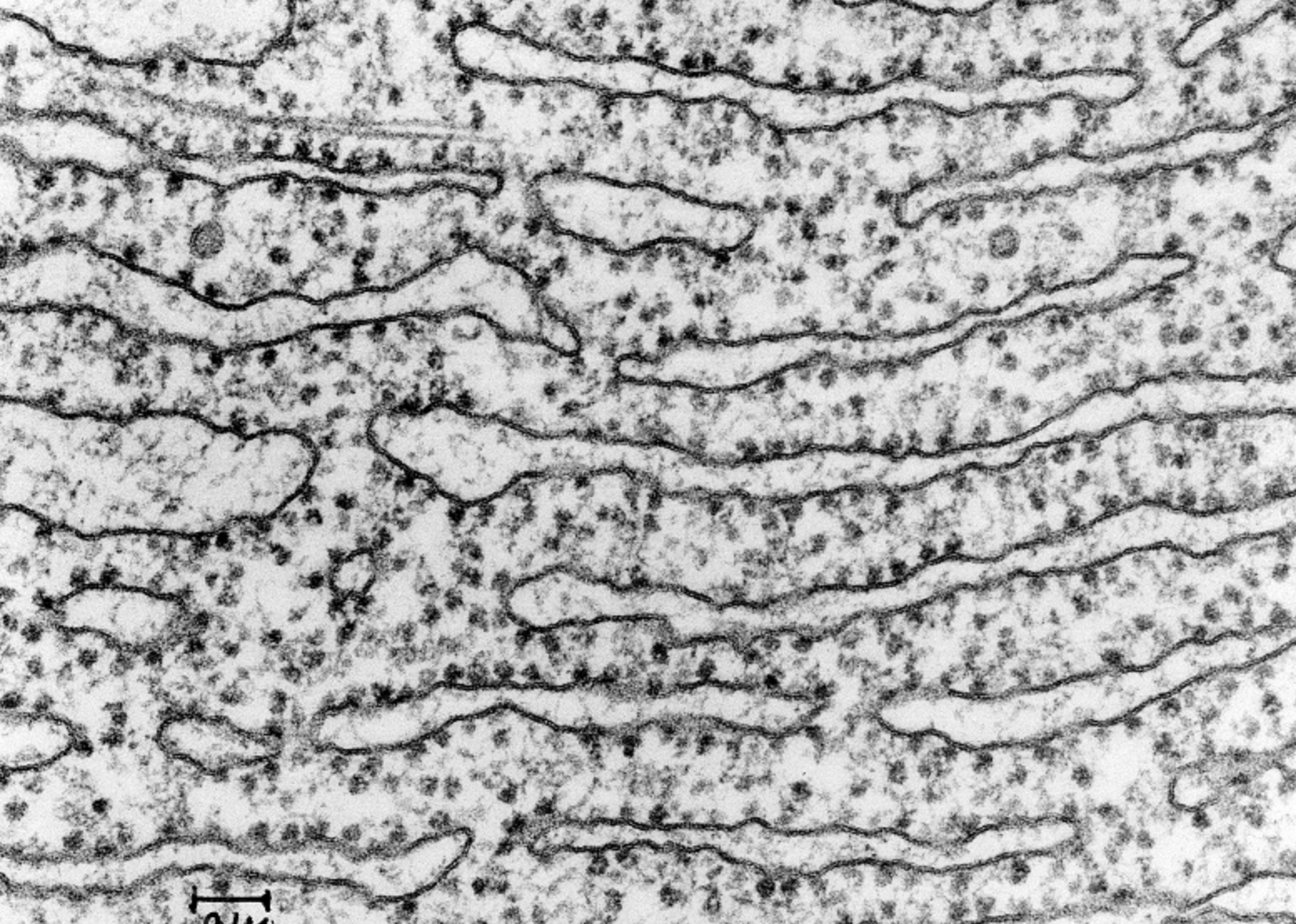 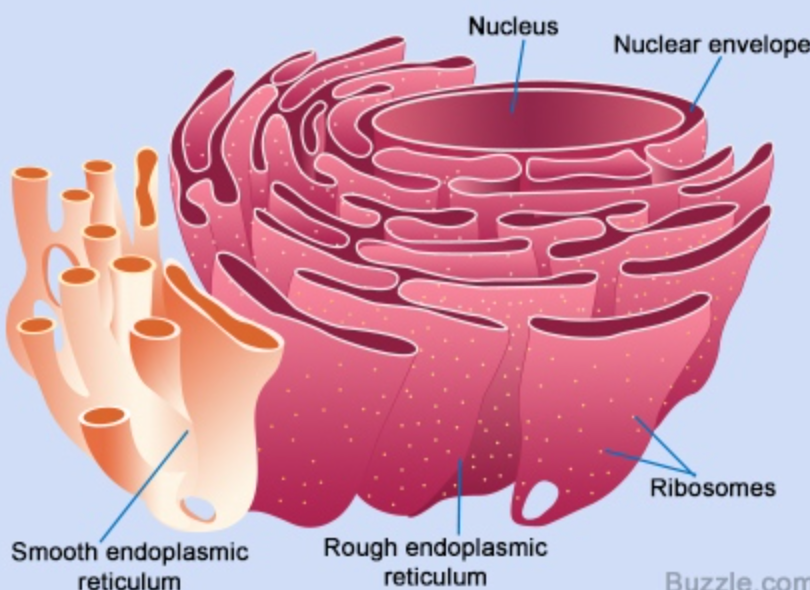 Smooth Endoplasmic Reticulum
Function: Synthesizes (makes) lipids
No ribosomes attached to surface
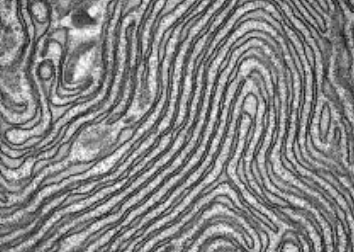 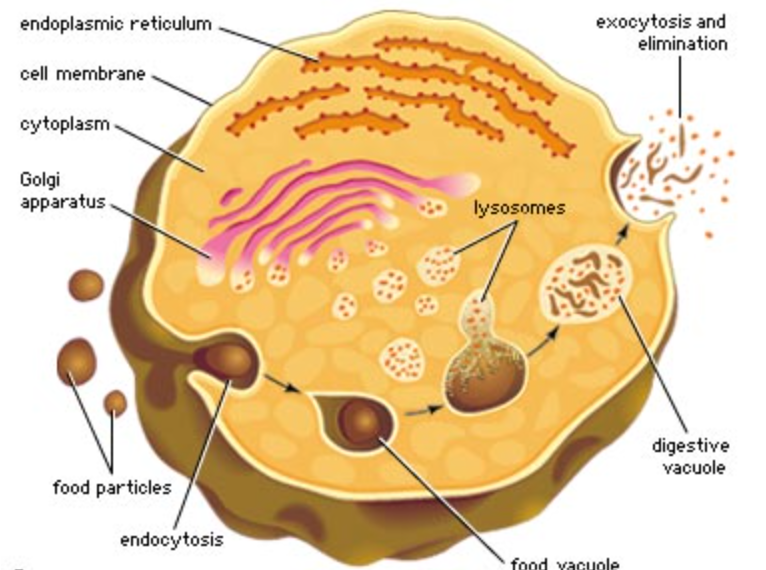 Lysosomes
Function: Performs intracellular digestion (break down) of wastes, viruses, and other materials
Contains hydrolytic enzymes
Helps with apoptosis (programed cell death)
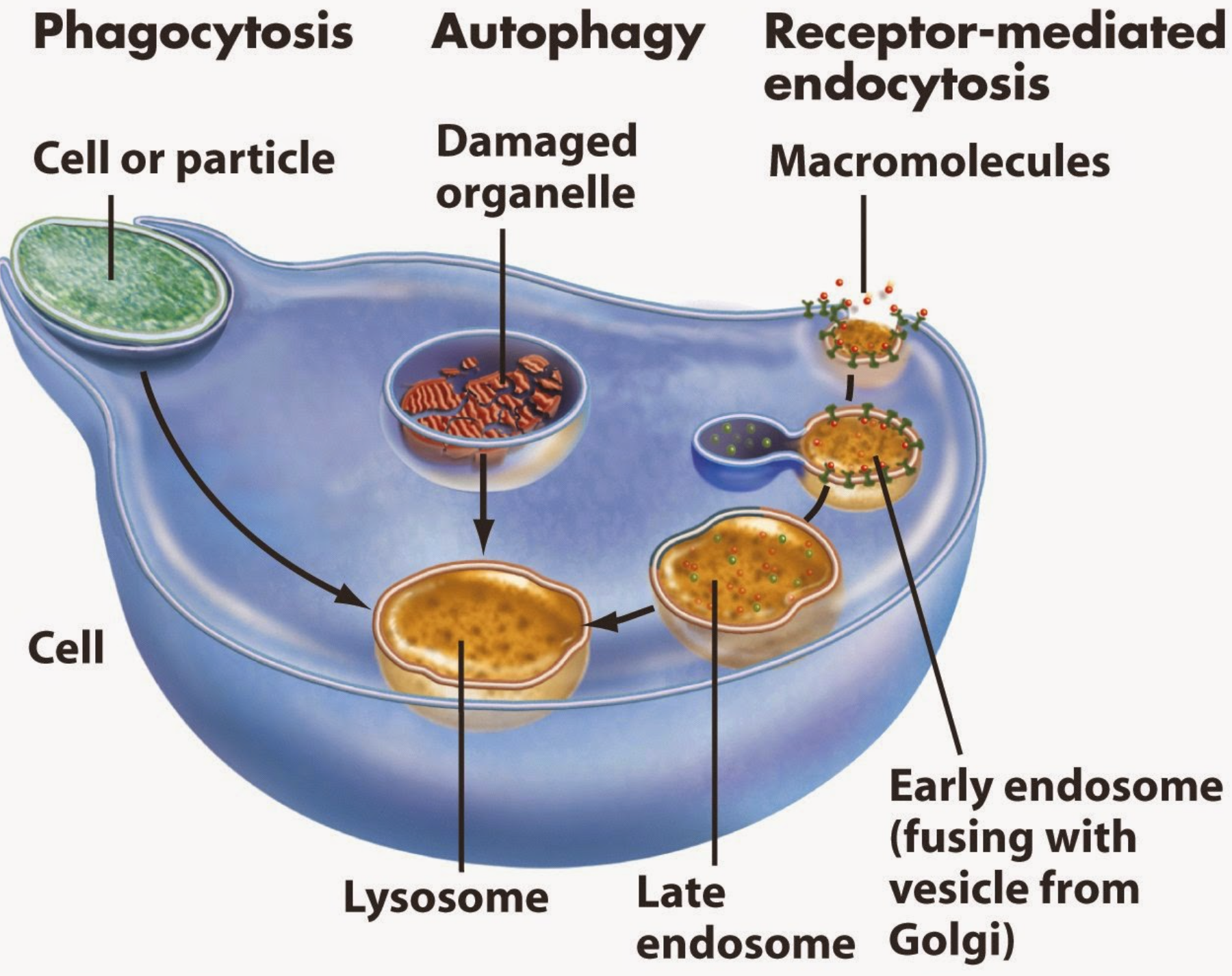 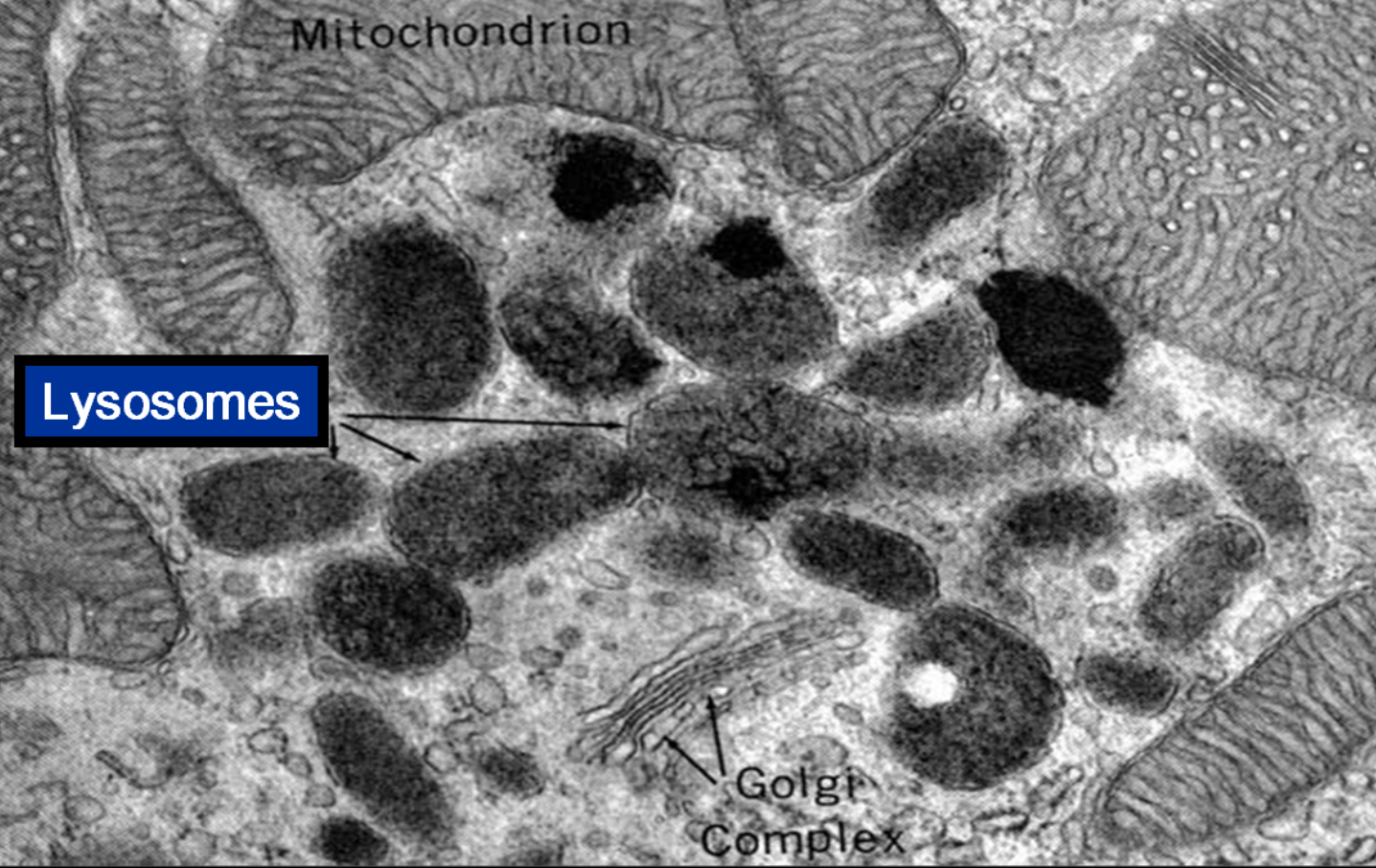 Vacuole
Function: Digests cellular materials and releases cellular waste products. In plants they act as storage of pigments and other materials
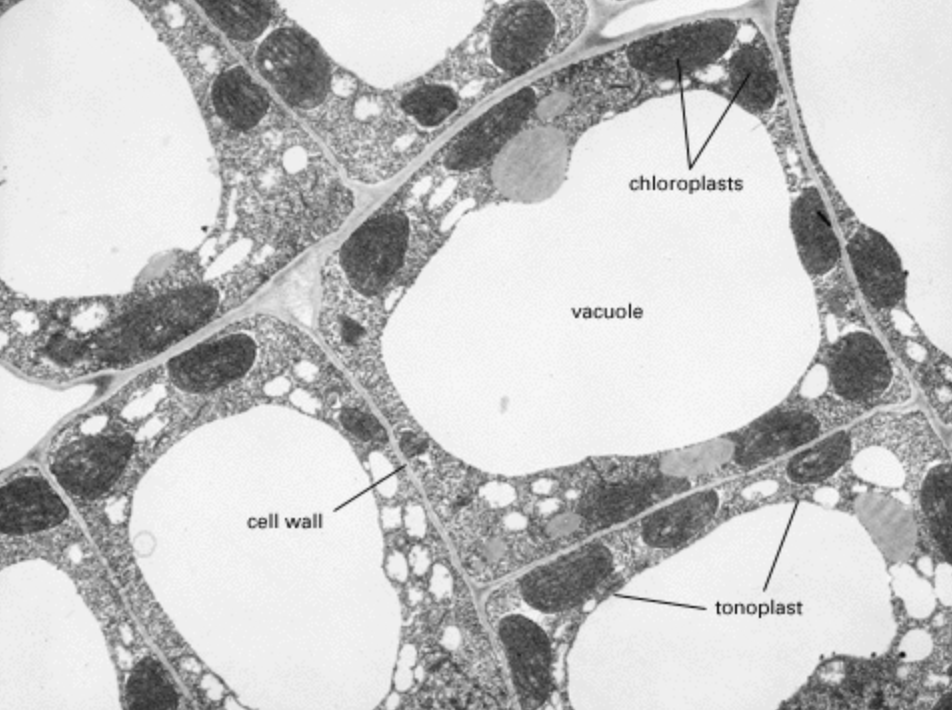 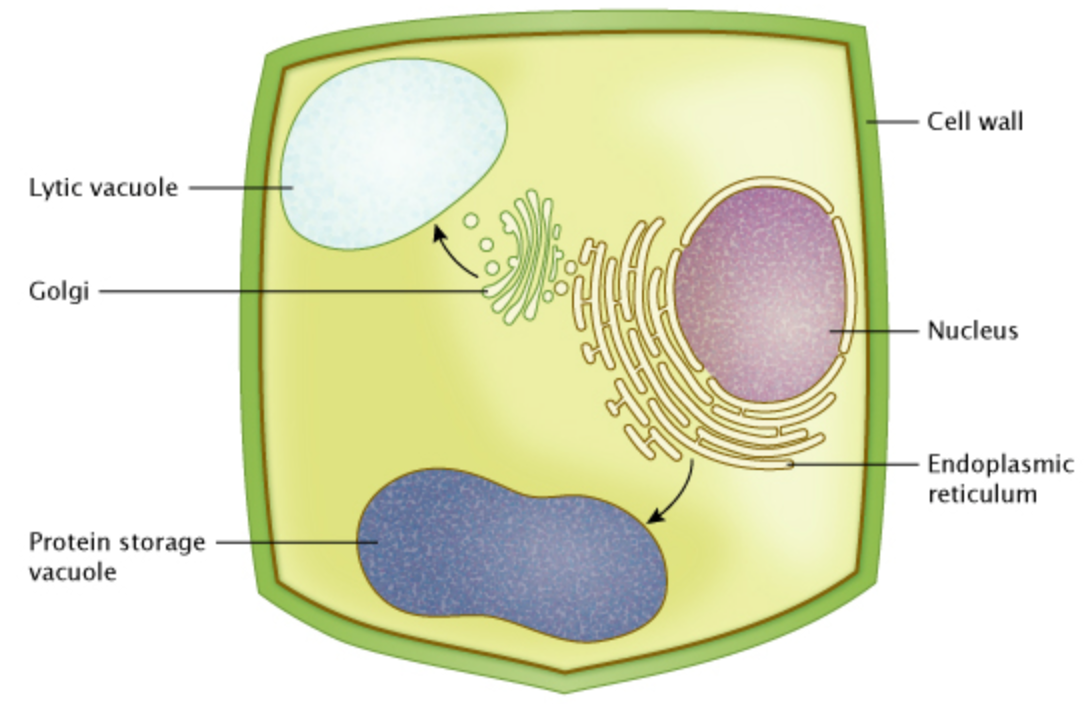 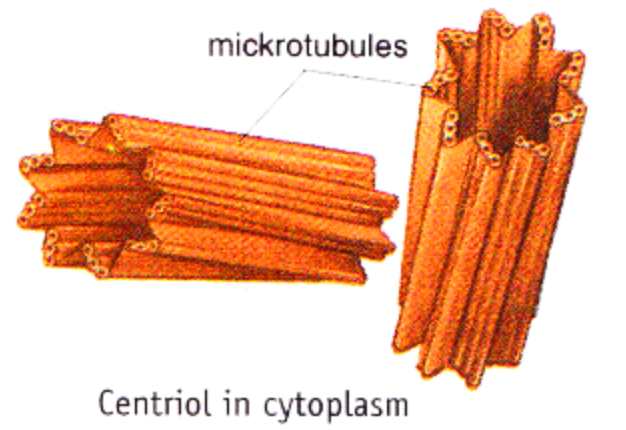 Centrioles
Function: Move chromosomes around during Mitosis and Meiosis
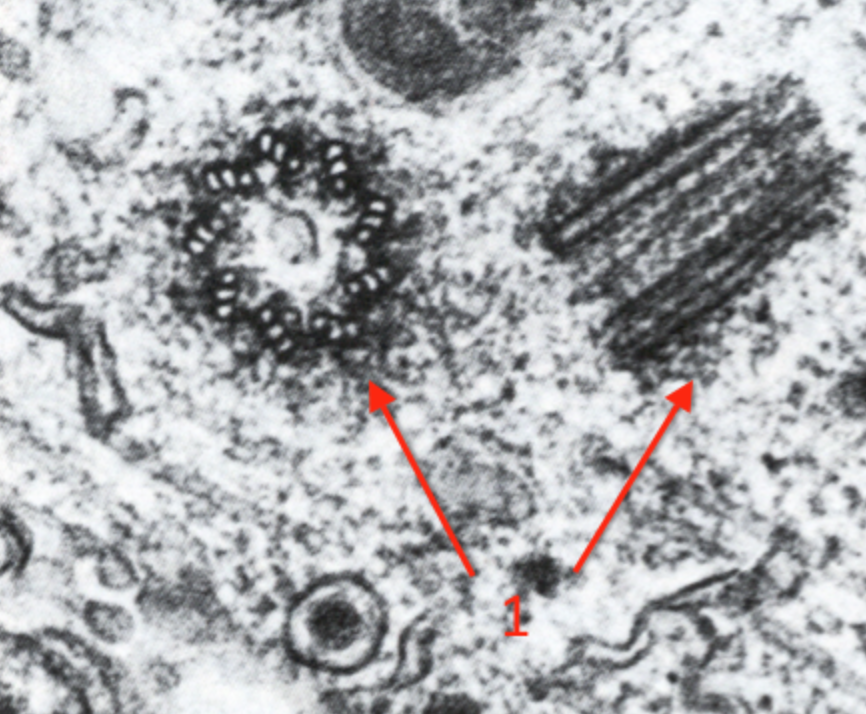 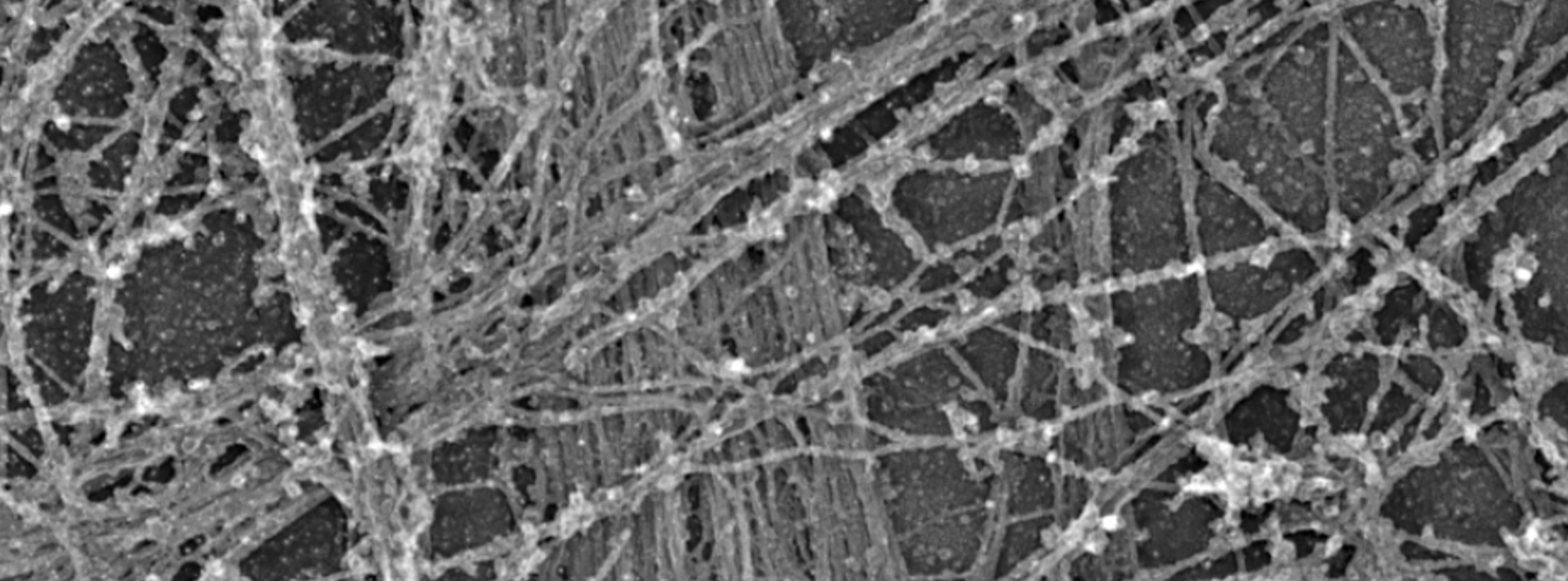 Cytoskeleton
Function: Provides shape/support of the cell and helps transport materials through the cell
 Made out of proteins
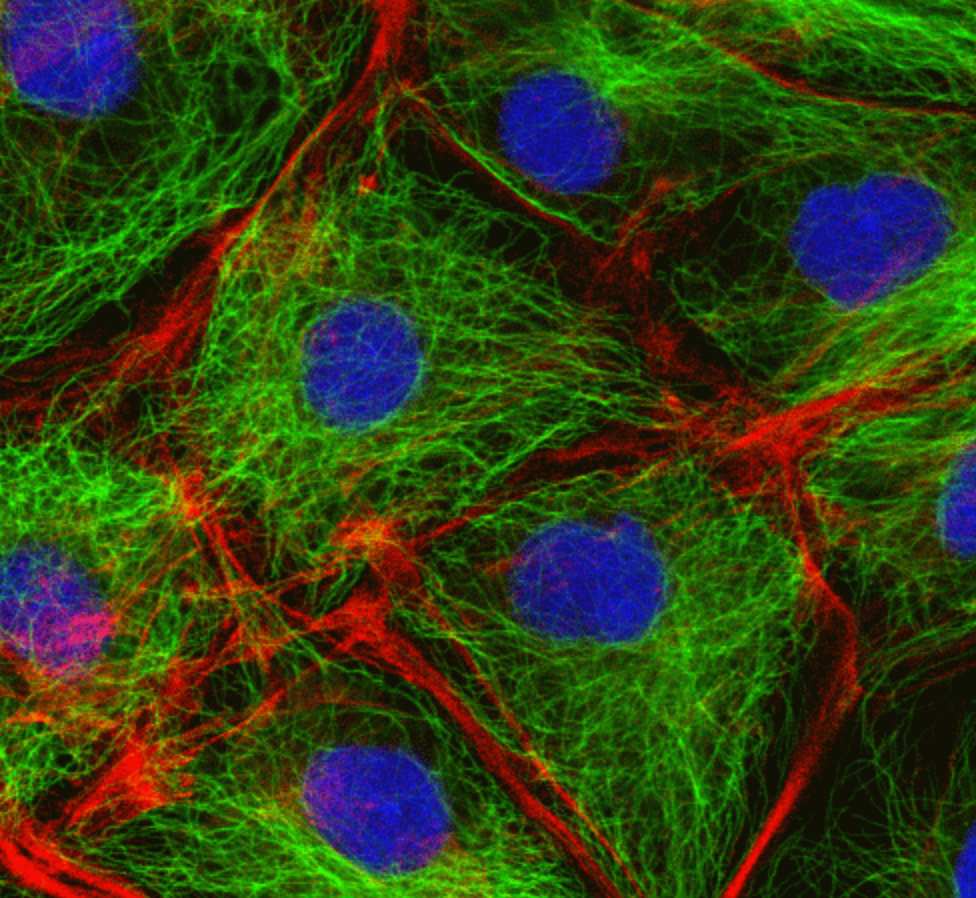